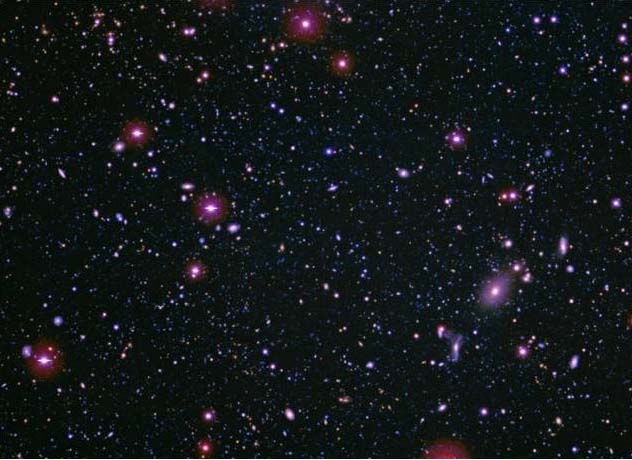 Using big data from large area extragalactic surveys for understanding AGN propertiesin the Local and Far Universe
A. M. Mickaelian, M. V. Gyulzadyan, H. V. Abrahamyan, G. M. Paronyan, G. A. Mikayelyan
NAS RA V. Ambartsumian Byurakan Astrophysical Observatory (BAO)
EWASS-2017 S14: Astroinformatics: From Big Data to Understanding the Universe at Large
29-30 June 2017, Prague, Czech Republic
Extragalactic surveys and statistical studies of all-sky and large-area catalogs
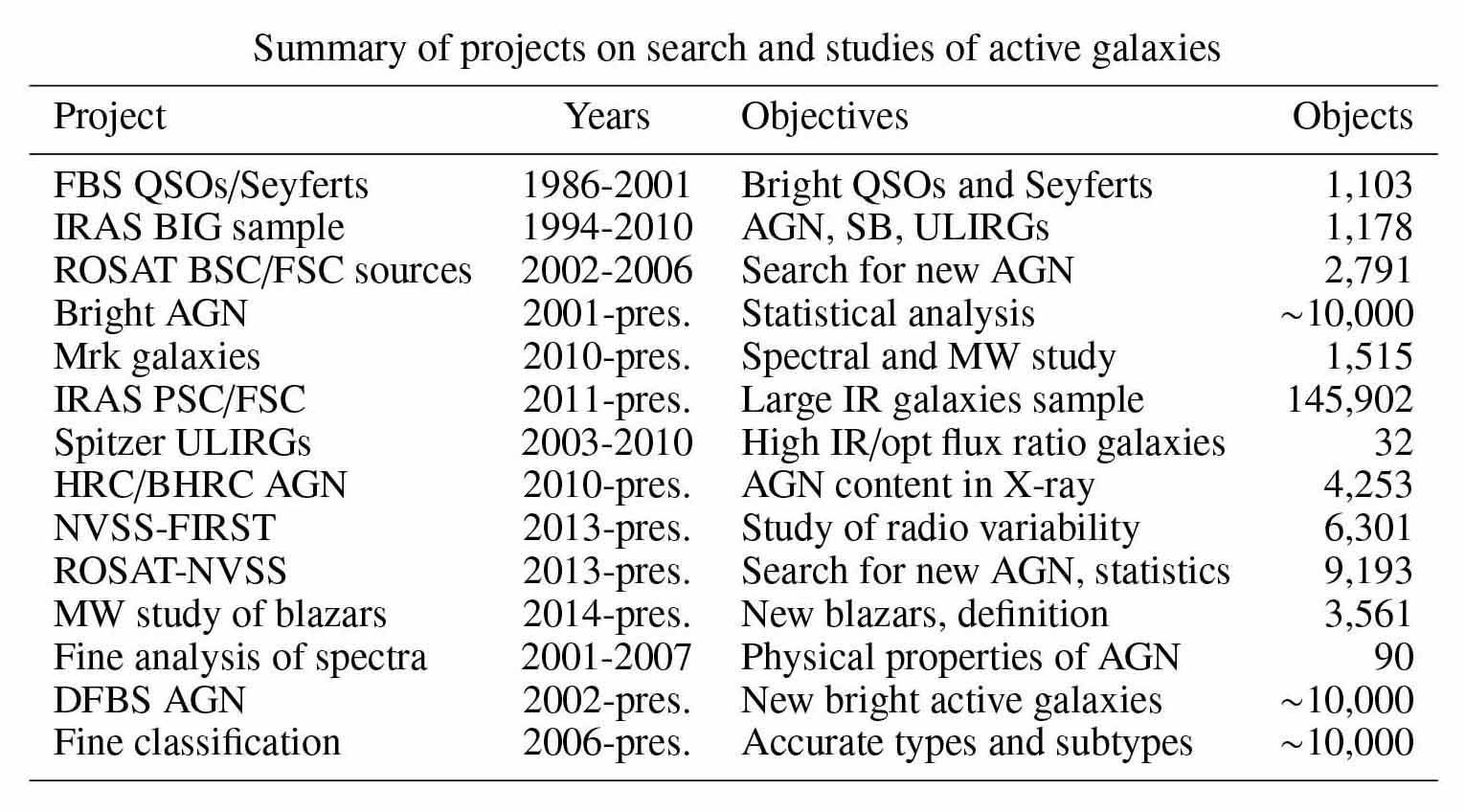 2
IRAS PSC/FSC Combined Catalogue
a new tool for cross-matching astronomical catalogues
identifications with a search radius corresponding to 3σ of errors for each source individually
73,770 associations (common sources)
cross-correlations: AKARI-IRC, AKARI-FIS, WISE (+2MASS)
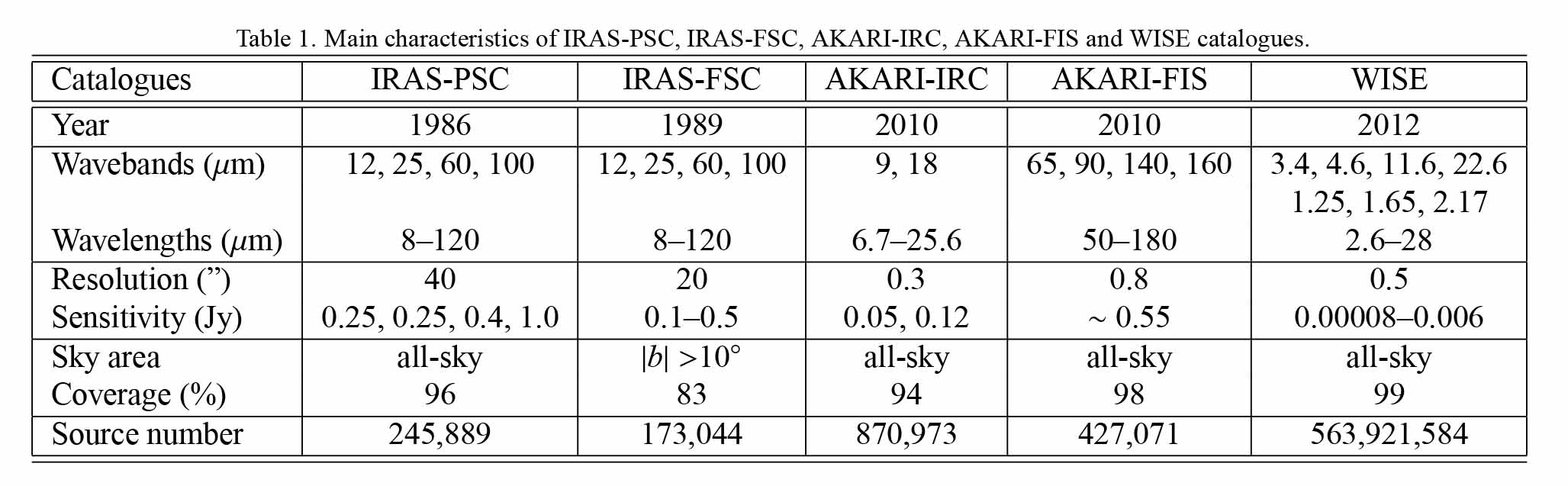 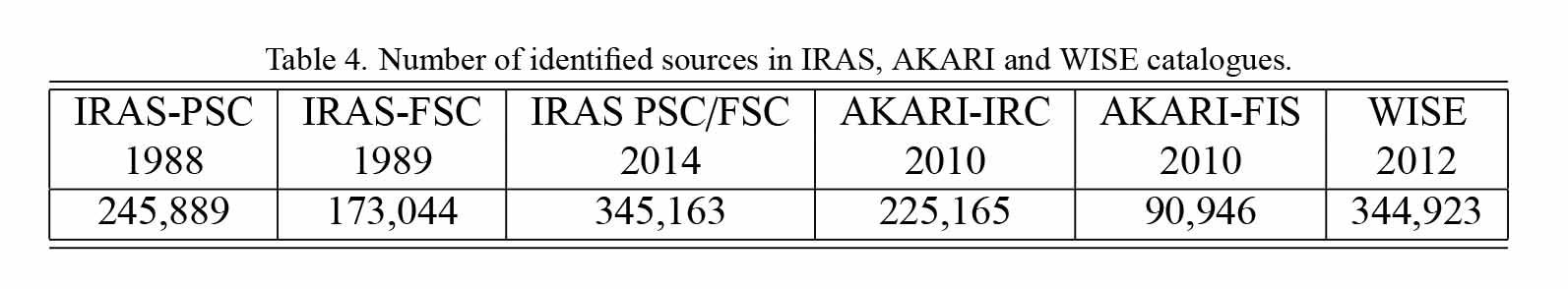